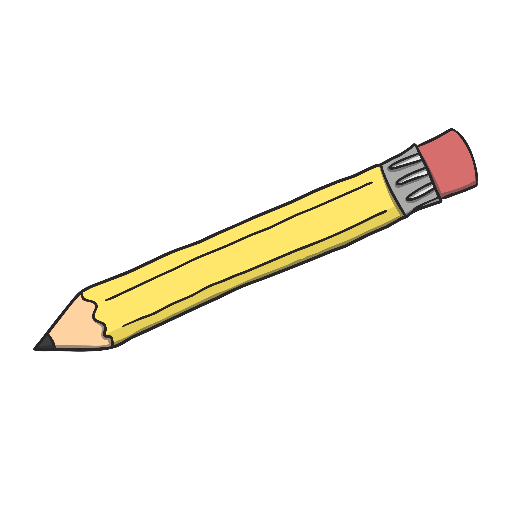 Circle
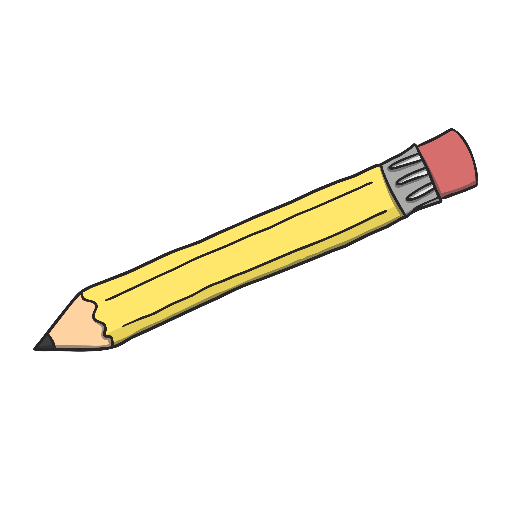 Click on the pencil for animation
Circle
Circles only have one side.

Circles have no corners.
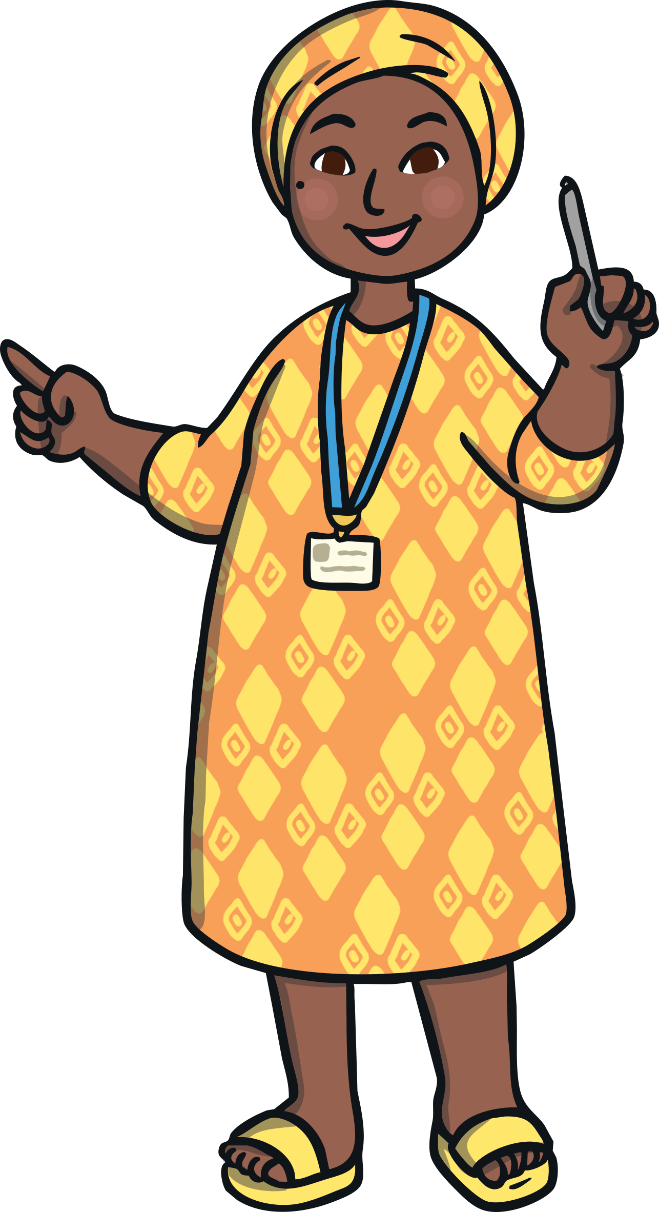 Can you find the circle?
Circle
Clock
Disc
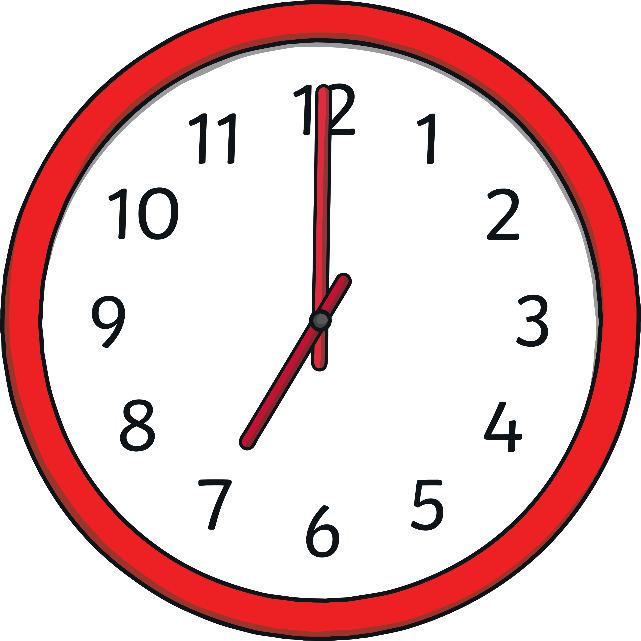 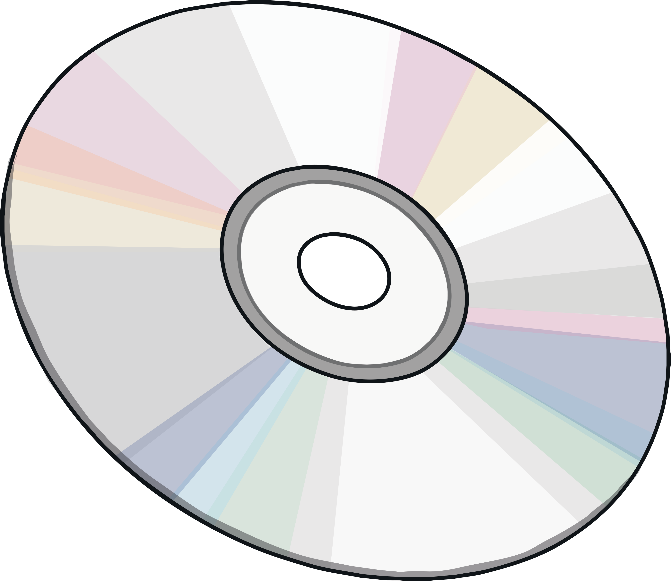 Square
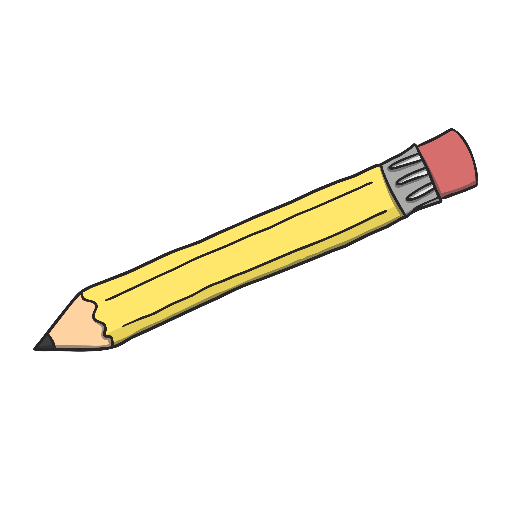 Click on the pencil for animation
Square
Squares have 4 straight sides and 4 corners.

All the sides are the same length.
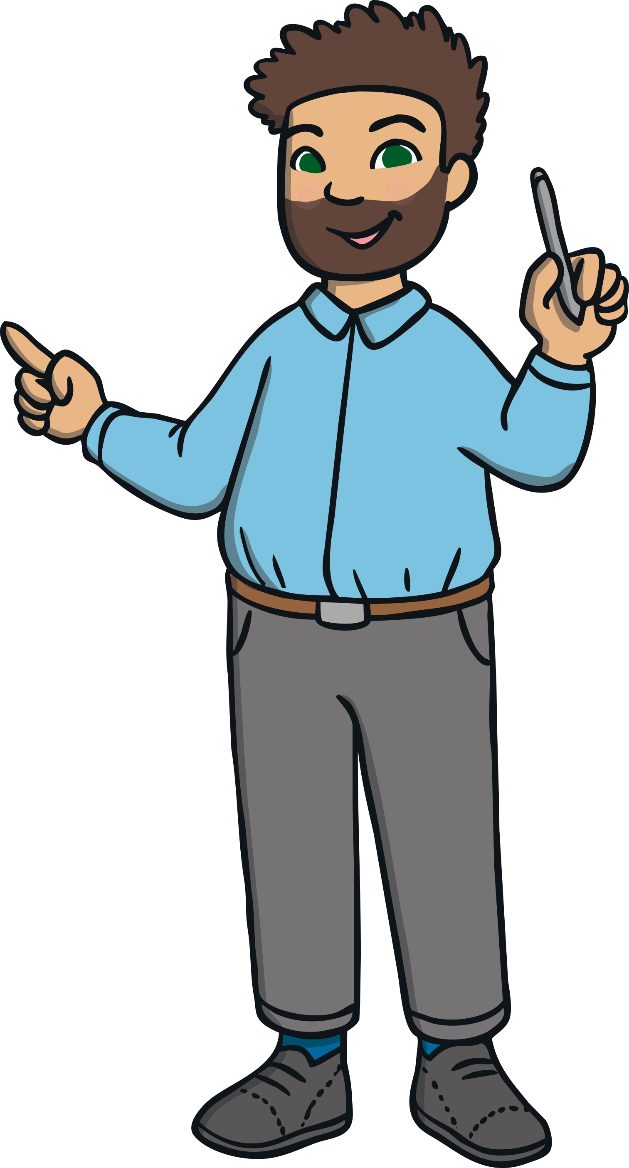 Can you find the square?
Square
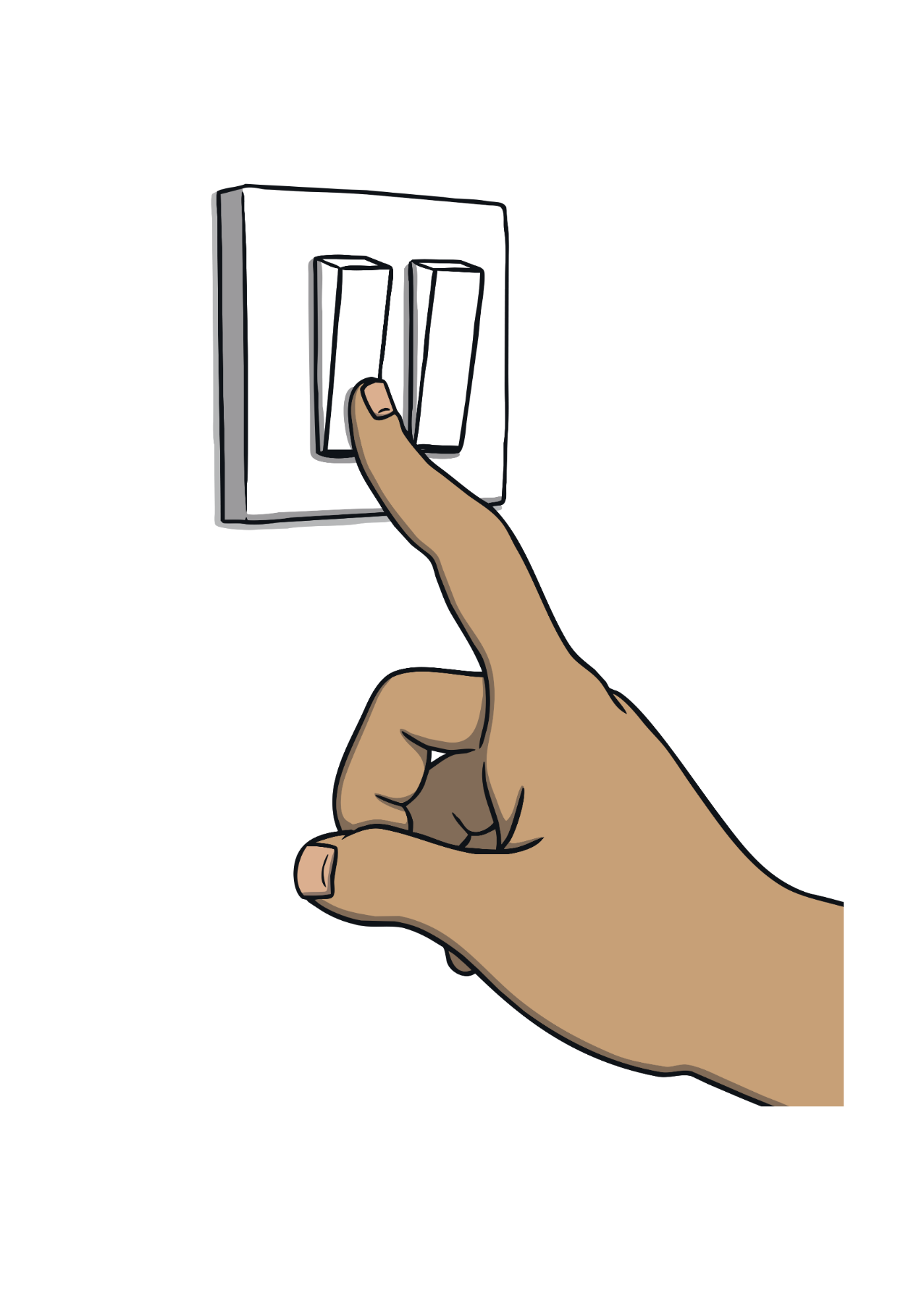 Windows
Light Switch
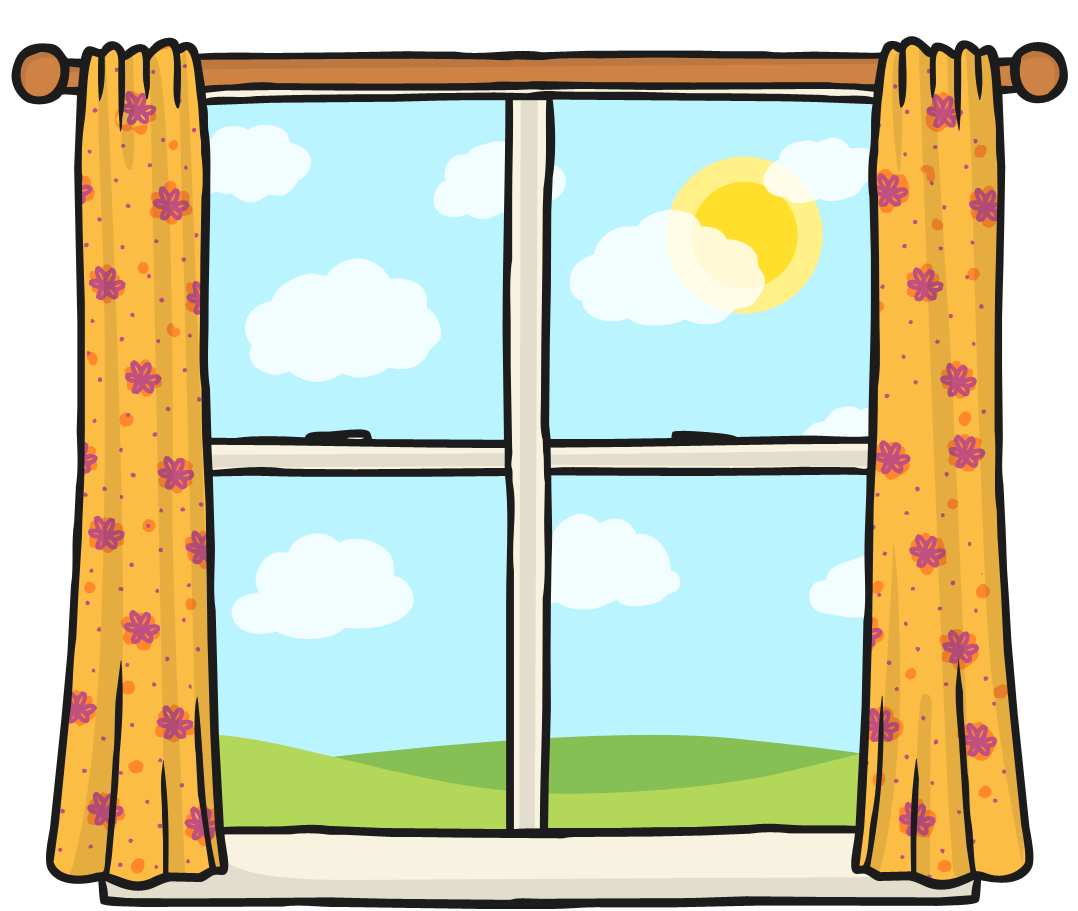 Triangle
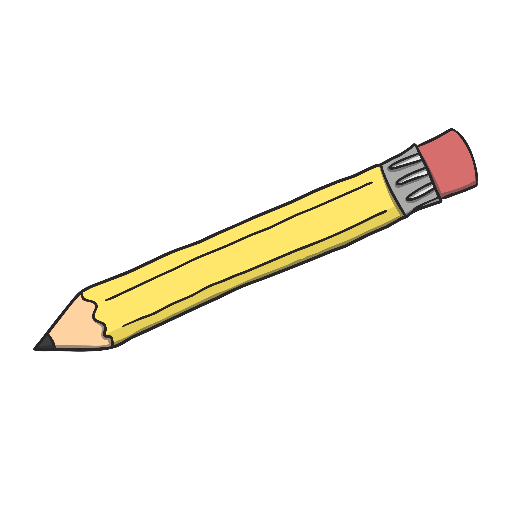 Click on the pencil for animation
Triangle
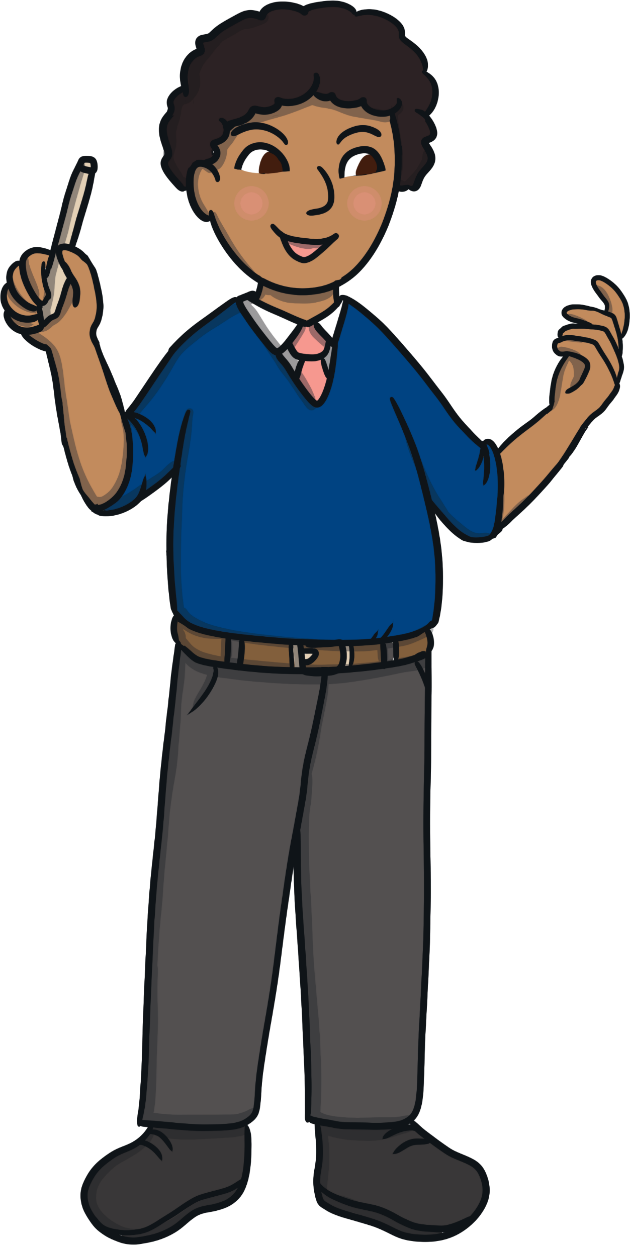 Triangles have 3 sides and 3 corners
Can you find the triangle?
Triangle
Road Sign
Triangle
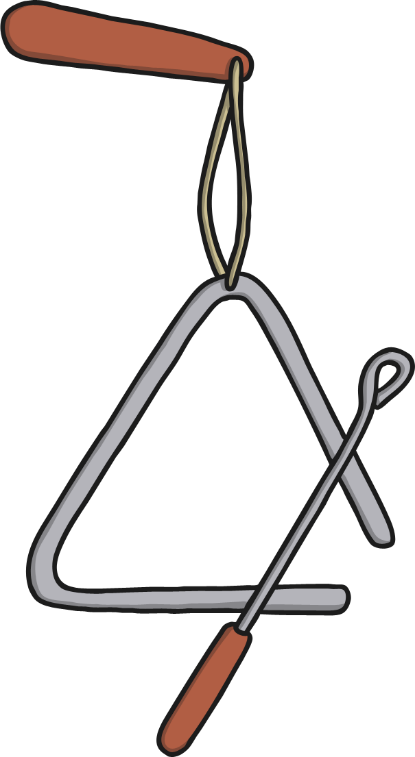 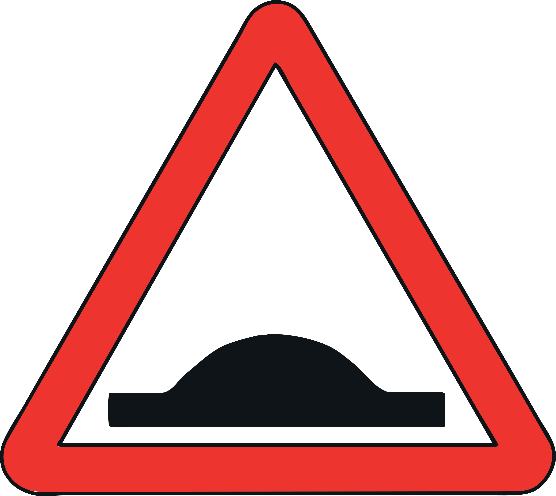 Rectangle
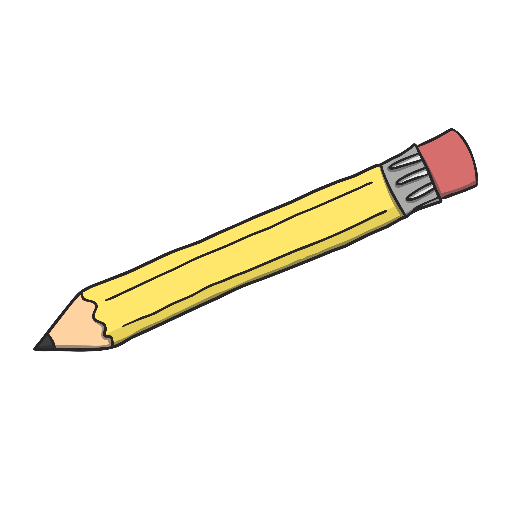 Click on the pencil for animation
Rectangle
Rectangles have 4 sides and 4 corners.
They have 2 long sides and 2 short sides.
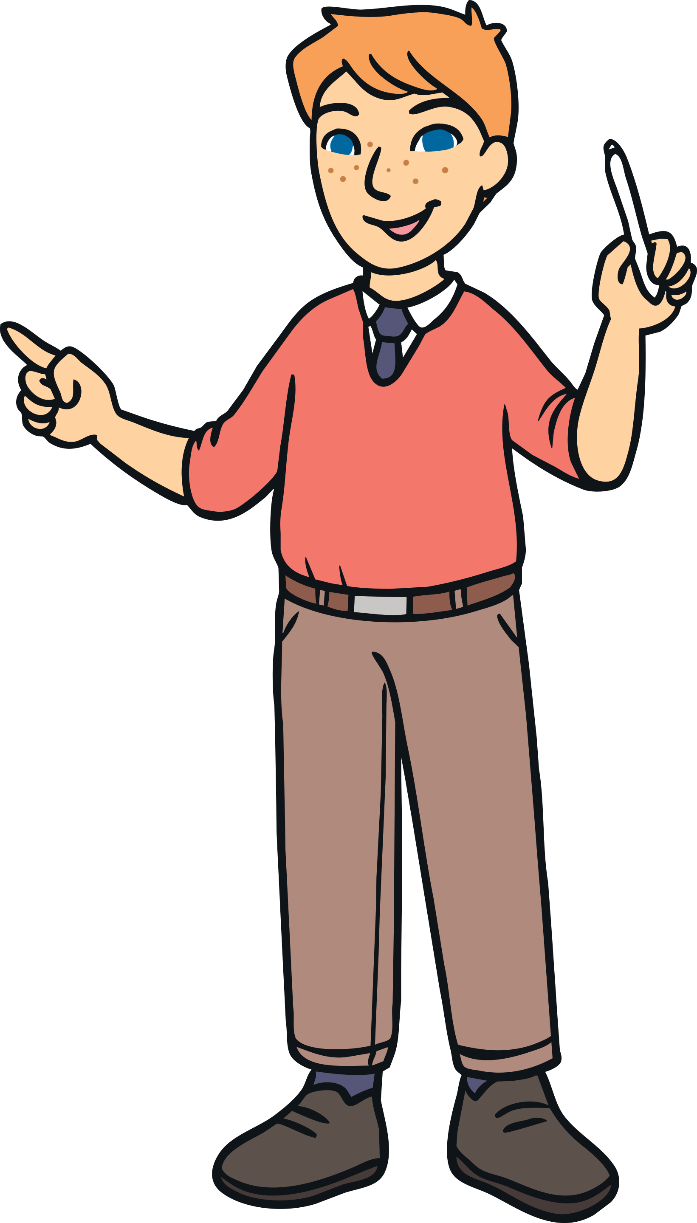 Can you find the rectangle?
Rectangle
Ruler
Envelope
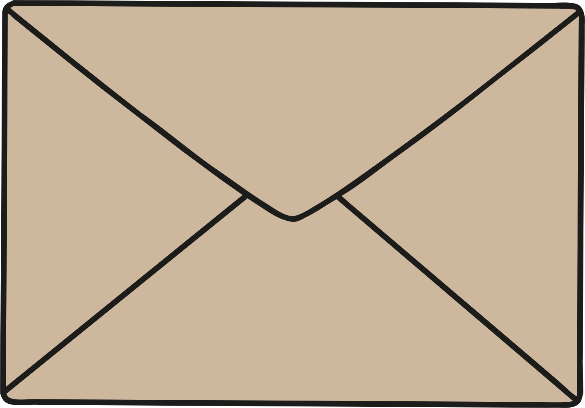 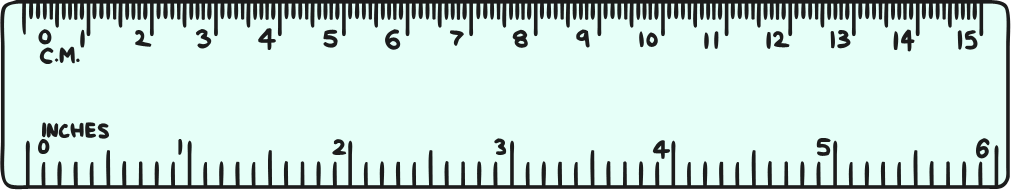